Bourání hovězí půlky
Kvalita hovězího masa
Hovězí maso se získává z jalovic, krav, býků a volů (vykastrovaných býků). Má cihlově červenou až hnědočervenou barvu. Patří k biologicky nejhodnotnějším druhům masa. Nejlepší je maso z jalovic a z tří až šestiletých volů. Maso z jalovic je světle červené, tuk je světlý až bílý, na zadní čtvrti je nevyvinuté vemínko. Maso z volů je hnědočervené, mramorově prorostlé tukem a je jemně vláknité. Maso z býků je hrubě vláknité, houževnaté a obsahuje málo tuku. Maso z krav, zejména starších, má tužší, hrubě vláknitou svalovinu s menším množstvím tuku.
Dělení hovězího masa
Hovězí maso dělíme podélným řezem v páteři na půlky.
Každou půlku mezi 8. a 9. žebrem na čtvrtě přední a zadní. 
Z těchto čtvrtí získáváme maso přední s kostí a bez kosti, které vyžaduje delší tepelnou úpravu. 
Hovězí maso zadní je kvalitnější a umožňuje více možností zpracování.
Dělení hovězího masa na tržní druhy
Hovězí přední
hrudí, žebra, podplečí, krk, kližky, pupek, oháňka, podkrčí, líčko.

Hovězí zadnísvíčková, roštěnec, kýta (bez kližky), plec (bez kližky a husičky).
Dělení hovězího masa podle jakostních tříd
Hovězí maso zařazujeme podle kvality do 4 jakostních tříd. 
1. třída:svíčková, kýta, nízký roštěnec 
2. třída:žebro vysoké a holé, péro, plec velká a střední, plecový štítek, kužel, klín 3. třída:žebro nízké, hrudí, pupek, veverka, oponka, oháňka 
4. třída:krk, kližky, podkrčí, líčko
Kuchařské dělení hovězí půlky
1.                                Špička krku a krk  2.                                      Vysoké žebro  3.                                                   Hrudí  4.                                              Podplečí  5.                                 Vysoký roštěnec  6.                                    Nízký roštěnec  7.                                             Svíčková  8.                                     Pupeční žebro  9.                                      Bok bez kostí10.                                                     Plec11.   Kýta, vrchní šál, spodní šál a ořech12.                                Předkýtí - slabina13.                                         Špička kýty14.                                                  Kližka
Schéma hovězí půlky
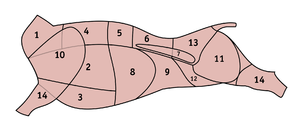 Dělení hovězího masa podle jakostních tříd
1. třída:    Svíčková - nejjakostnější maso
                                  - minutky, pečení po anglicku
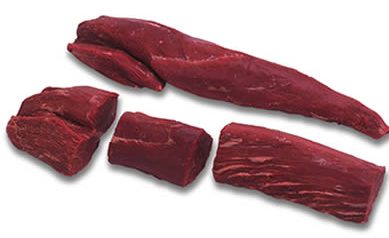 Propékání steaku
svíčkováa)          v celkub)           biftekyc) dvojitý biftekd)             střede)             palec f)               řezyg)                 filé (na minutkové guláše)h)          špičkai)             ořez
Kýta na pečení a dušení v celku nebo se tvaruje na plátky, závitky, rolády
Kýta – spodní šál
Kýta – vrchní šál
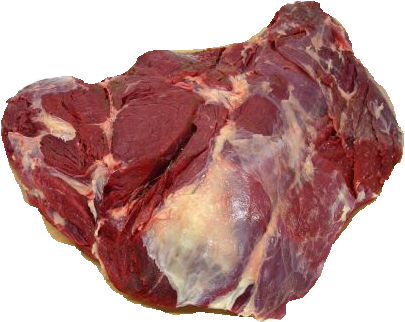 Kýta – květová špička
Ořech
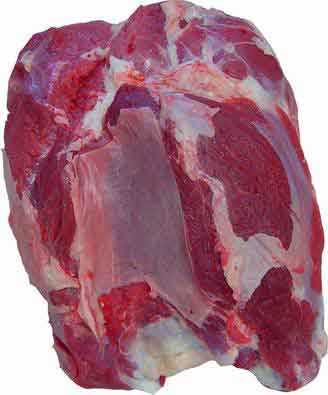 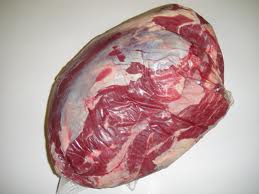 Nízký roštěnec
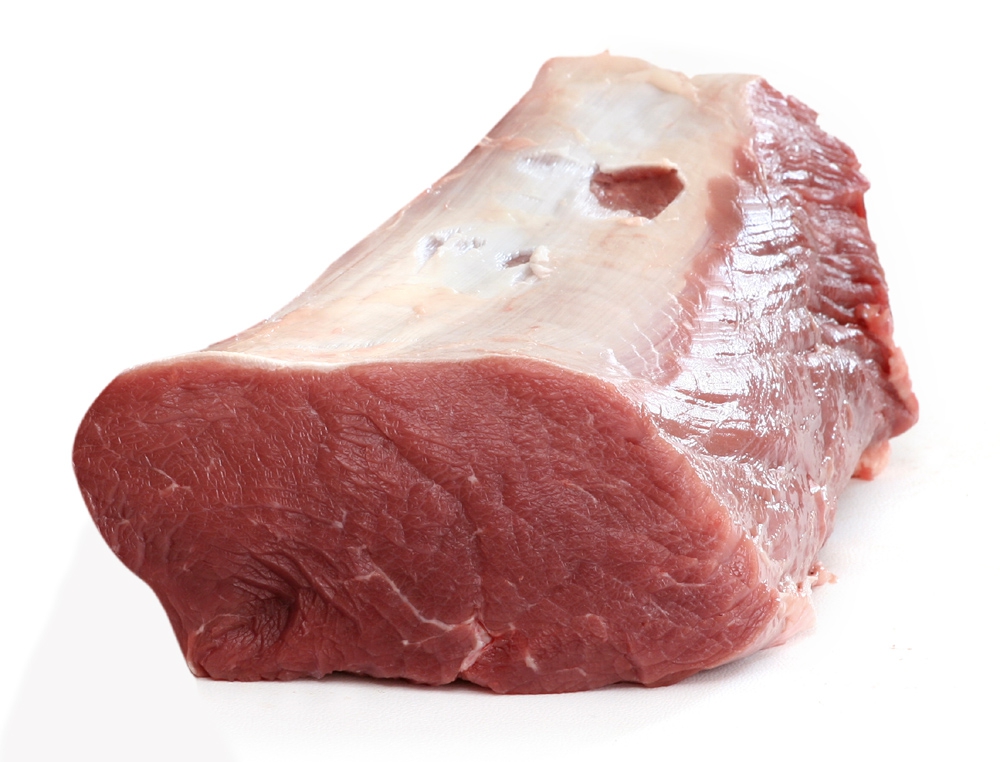 šťavnatý, minutky, dušené úpravy, pečení po anglicku
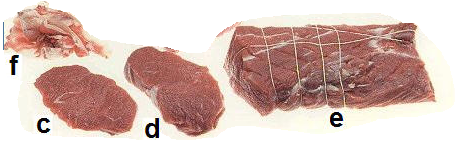 c) jednoduchá      roštěnád) dvojitá roštěnáe) roštěnec     připravený na     rostbíff) šlachy - ořez
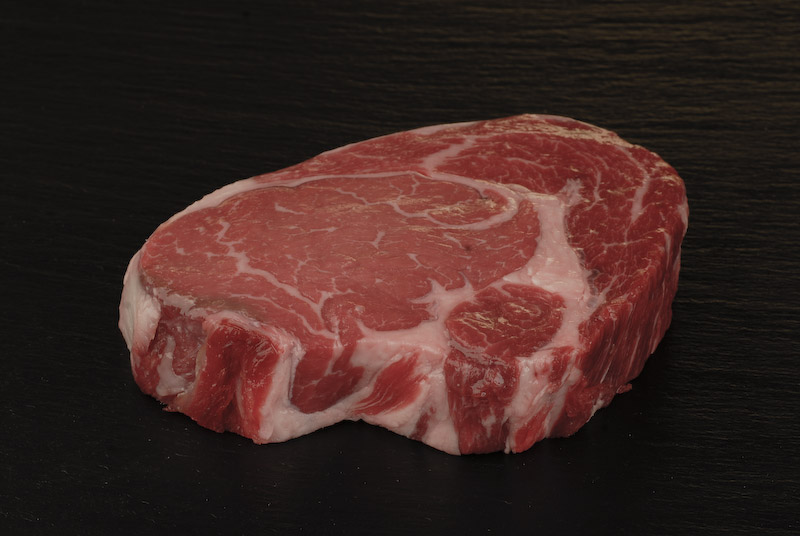 c
2. třída :       Vysoký roštěnec
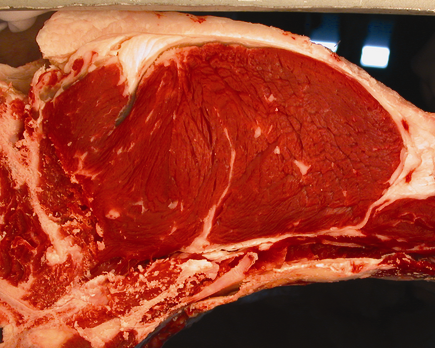 je tužší, používá se na pečení a dušení
ŽebraHovězí žebro je vhodné nejen na polévku, ale je chutné i vařené s omáčkami (koprovou, houbovou, rajskou ap.) nebo ho lze podávat se zeleninou, popř. jen s křenem a hořčicí.
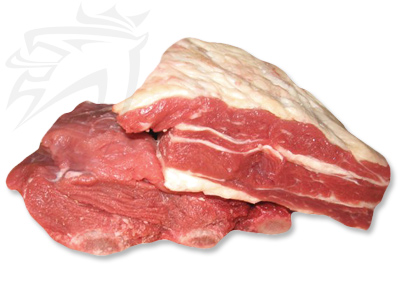 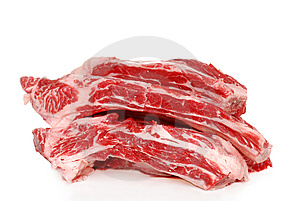 Plec
na pečení, dušení vcelku, plátky, rolády, závitky
a) plec velkáb) plec loupanác) falešná svíčková
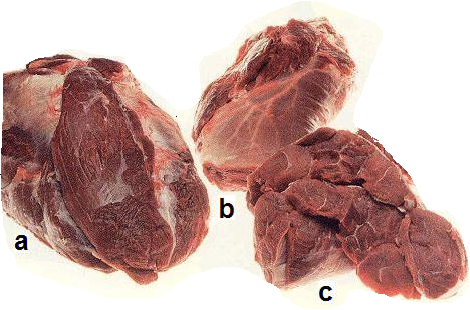 Podplečí
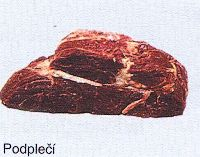 - šťavnaté, vhodné k dušení, guláše, perkelty
3.třída:               Hrudí
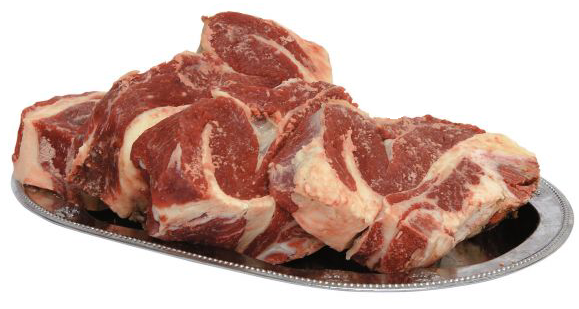 - je vhodné na polévku, vařené na přípravu hašé
Pupek (bok) - na vaření, mleté úpravy
Oháňka
- na polévku
4.třída:                    Krk
- na guláše, mleté úpravy
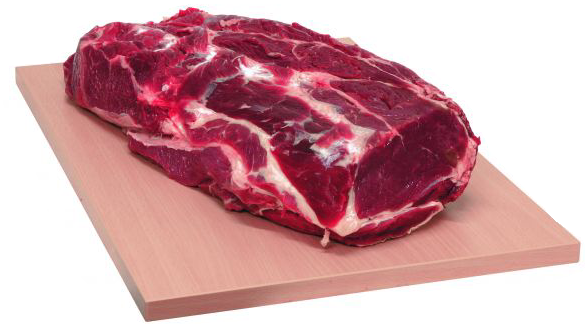 Krk
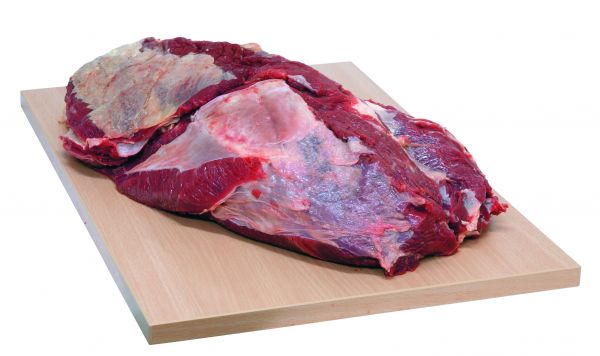 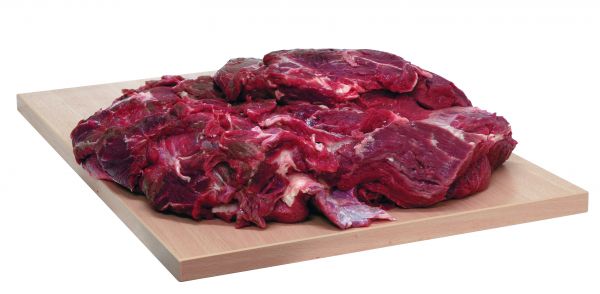 Kližka
-  vynikající na guláše, ale můžeme ji také dusit např. na houbách, česneku či zelenině, popř. vařit.
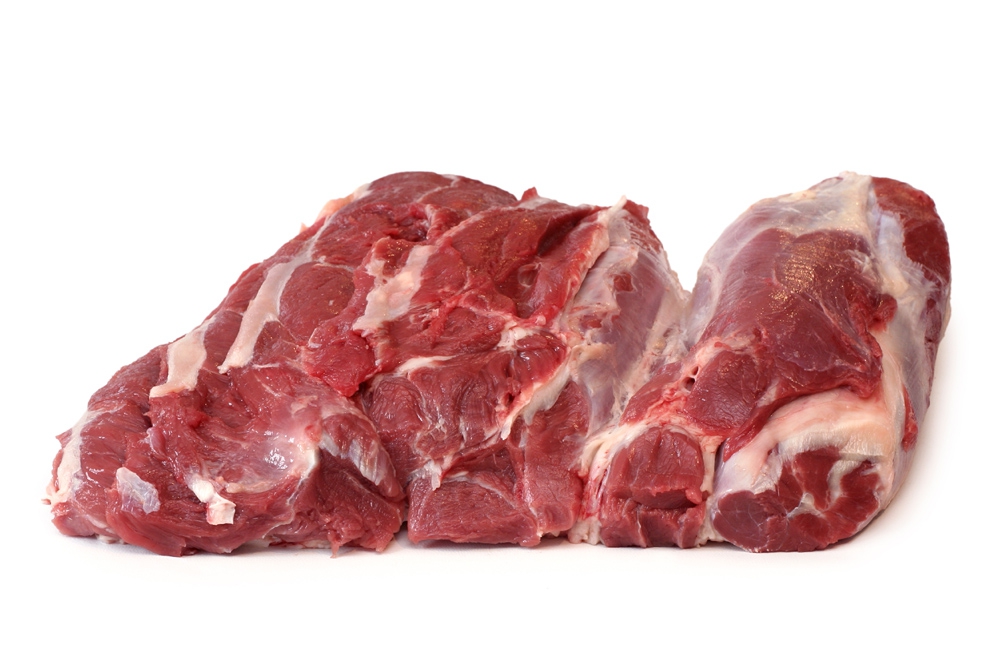 Kližka
Hovězí droby
játra
ledvinky
slezina
dršťky
jazyk
srdce
plíce
krev.
Ostatní části
vemínko
býčí žlázy
kosti 
střeva
 lůj
mozek se nepoužívá vzhledem k riziku BSE
Mgr. Alexandr Burda